Figure 2. Examples of horizontal and vertical Gabor stimuli of 0.28 contrast added to 2D noise masks with the spectral ...
Cereb Cortex, Volume 17, Issue 5, May 2007, Pages 1117–1128, https://doi.org/10.1093/cercor/bhl021
The content of this slide may be subject to copyright: please see the slide notes for details.
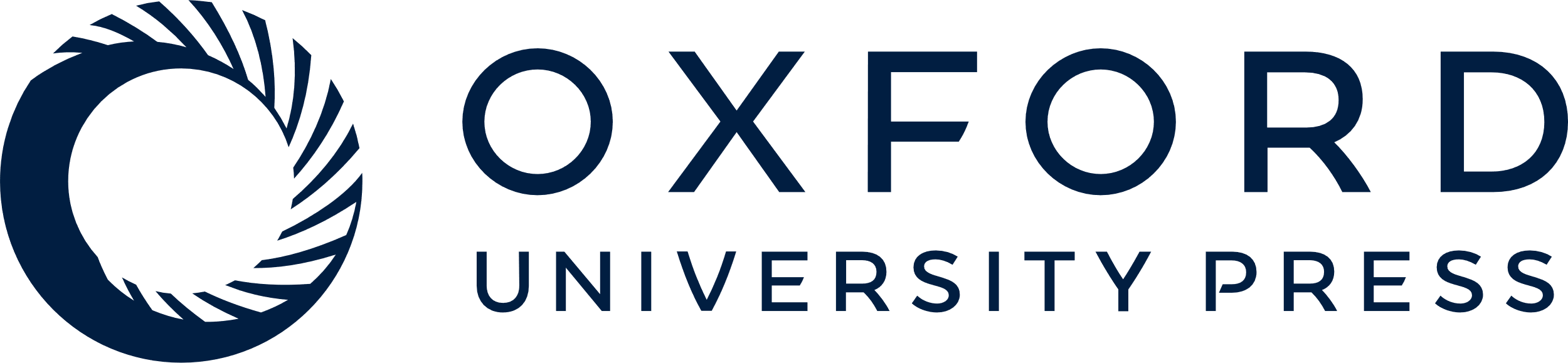 [Speaker Notes: Figure 2. Examples of horizontal and vertical Gabor stimuli of 0.28 contrast added to 2D noise masks with the spectral density illustrated below the stimuli. The spatial frequency of the stimuli was 3 cycles/degree for macaques and 1 cycles/degree for humans.


Unless provided in the caption above, the following copyright applies to the content of this slide: © The Author 2006. Published by Oxford University Press. All rights reserved. For permissions, please e-mail: journals.permissions@oxfordjournals.org]